Guidance for Video/Audio in PowerPoints
1. Open the folder and copy all the files.
2. Paste the copied files into a new folder.
3. Open the PowerPoint file, enable editing and enter presentation mode (start the slide show).
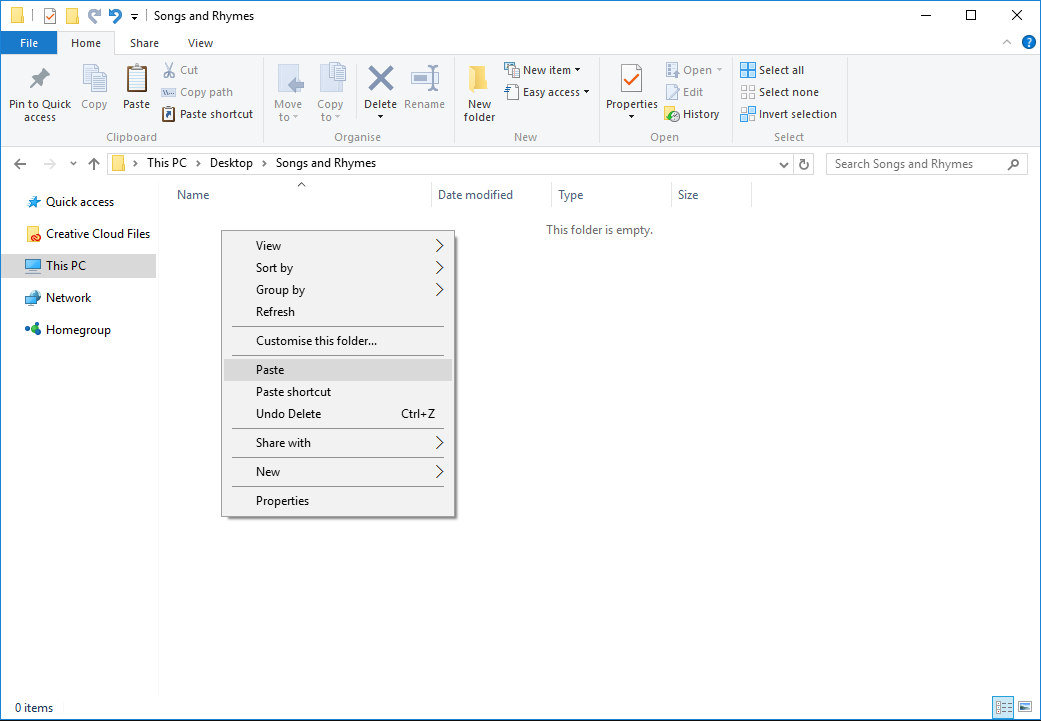 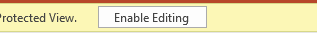 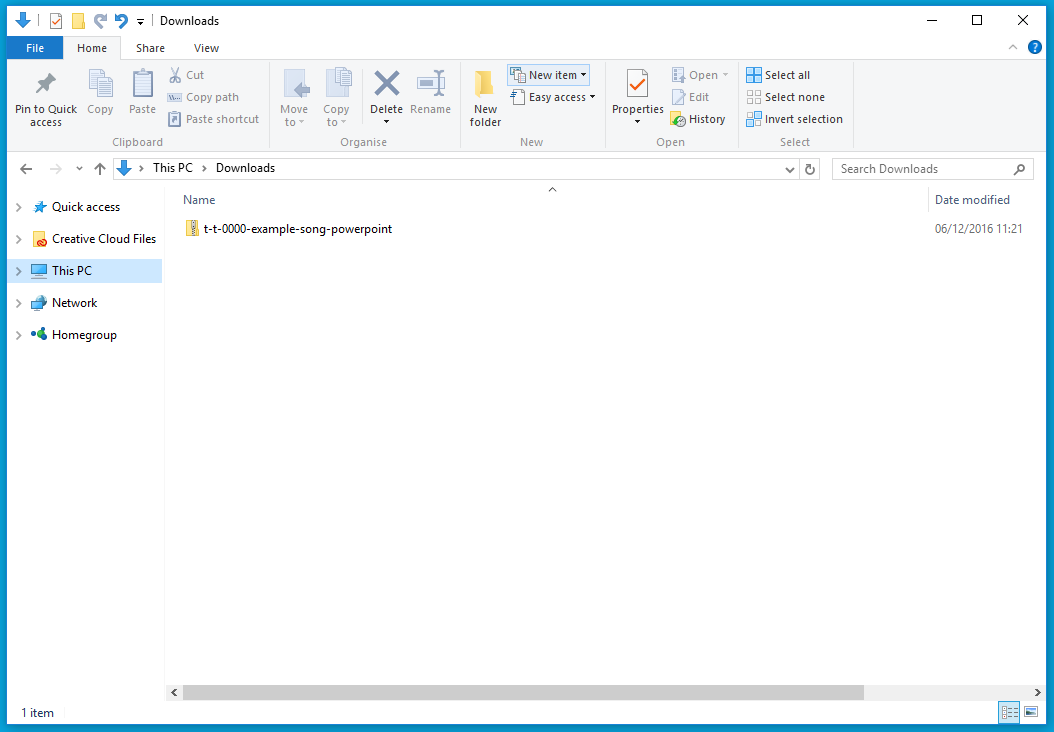 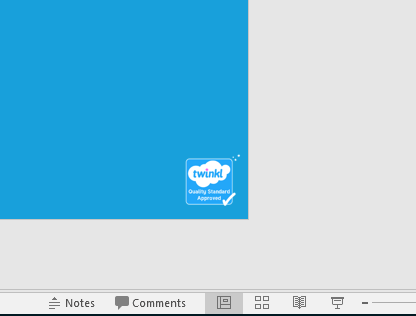 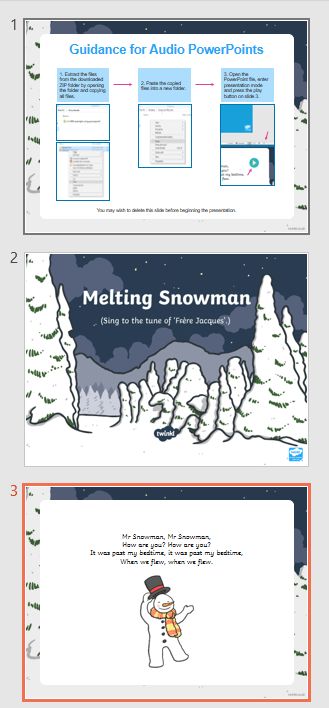 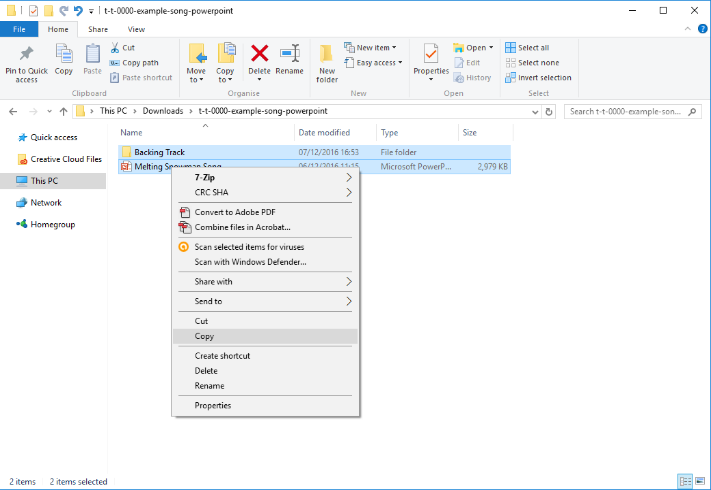 Please note the embedded audio may not be compatible with early versions of PowerPoint.
You may wish to delete this slide before beginning the presentation.
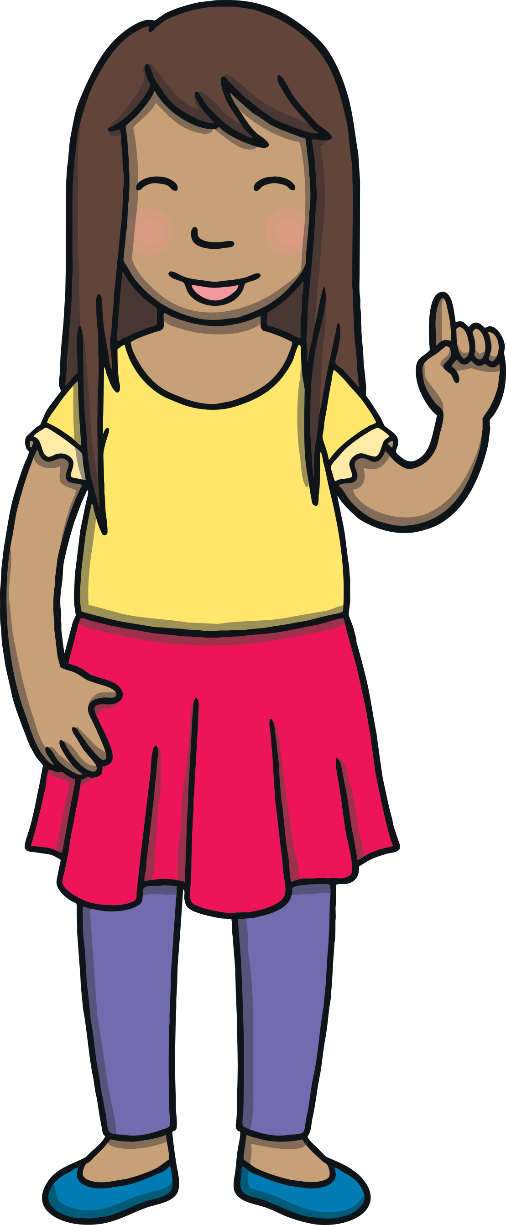 Let’s revisit last week’s focus words…
Revisit and Review
I’ll say them and you write them down!
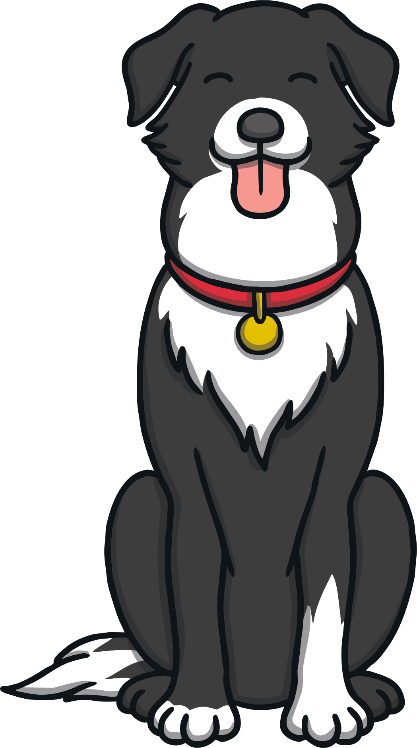 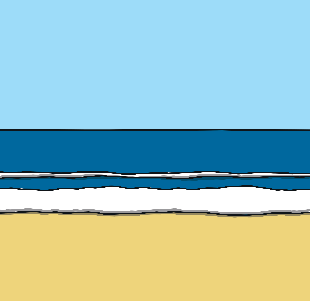 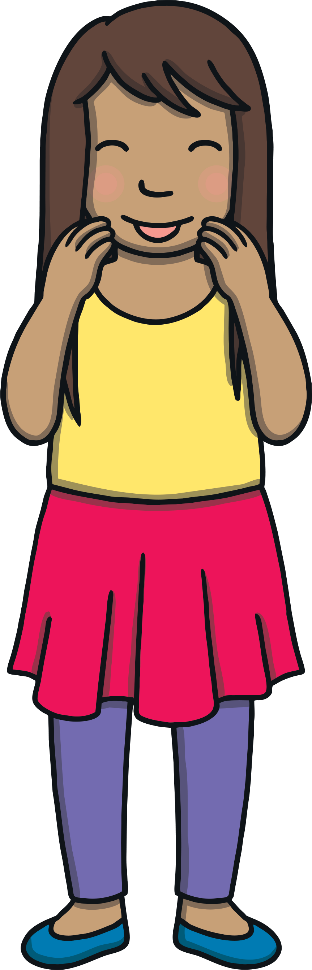 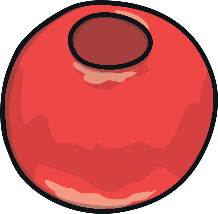 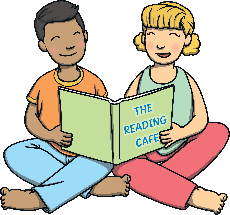 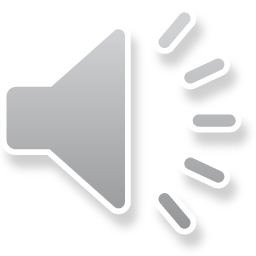 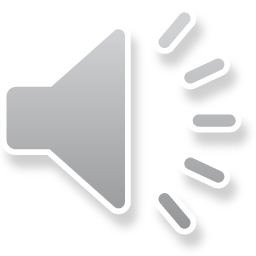 Revisit and Review
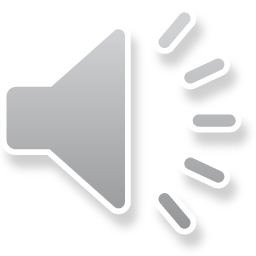 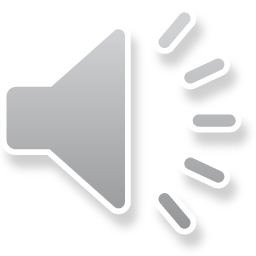 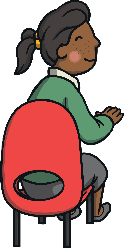 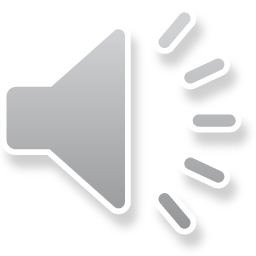 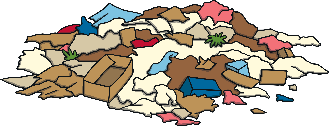 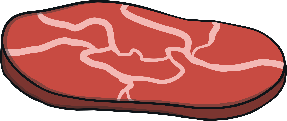 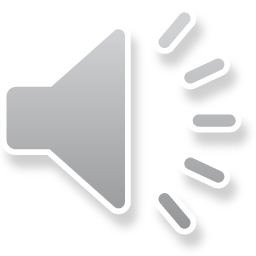 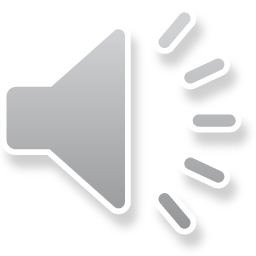 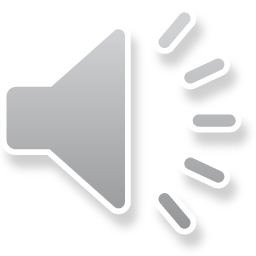 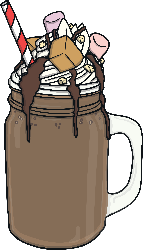 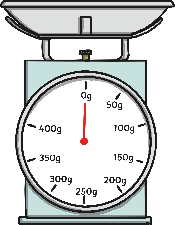 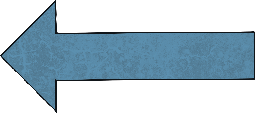 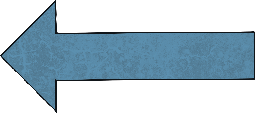 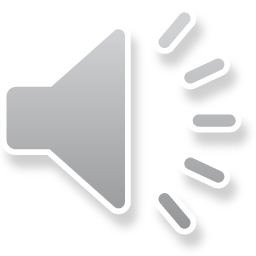 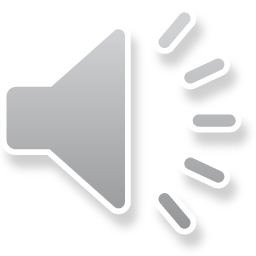 Let’s practise Sam’s Sounds and Common Exception Words!
Revisit and Review
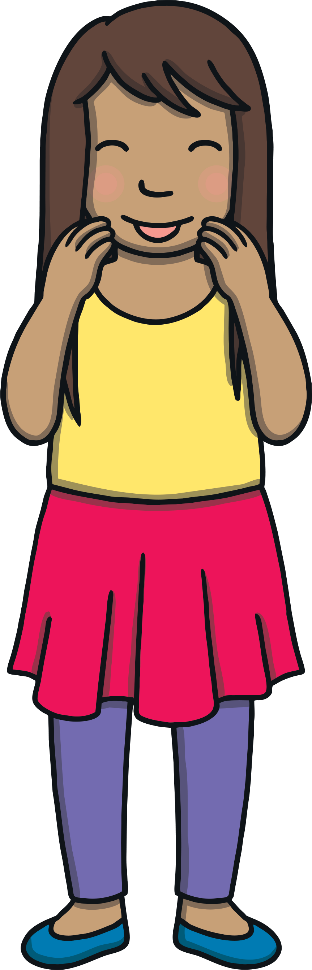 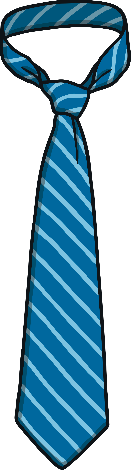 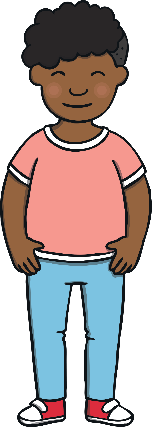 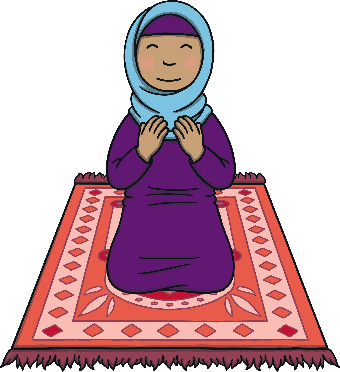 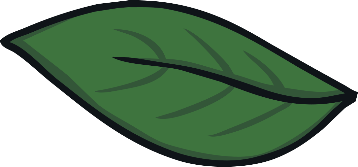 two
Mrs
their
could
should
oh
Mr
would
ea
oy
ie
ay
Here are this week’s focus words for reading:
Teach
love
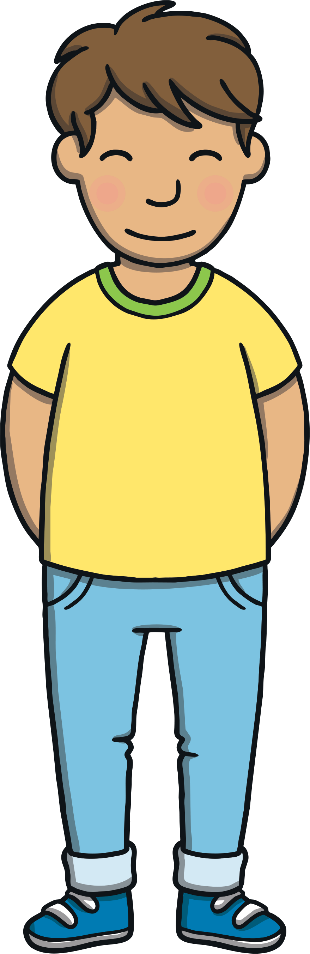 your
Pop The Balloons
Click to pop the balloons and reveal the common exception words.
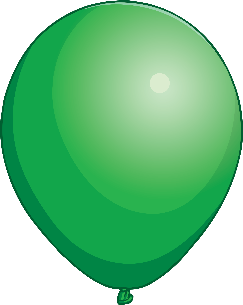 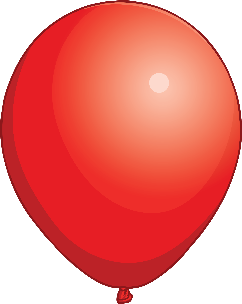 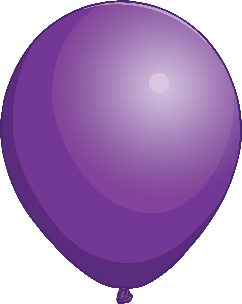 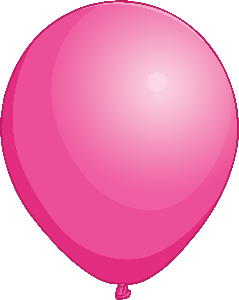 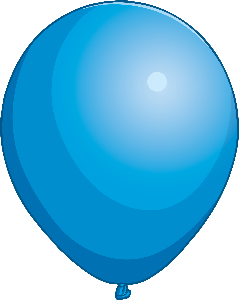 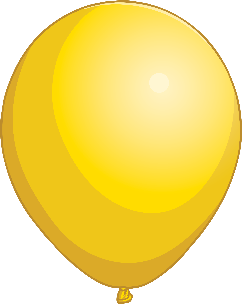 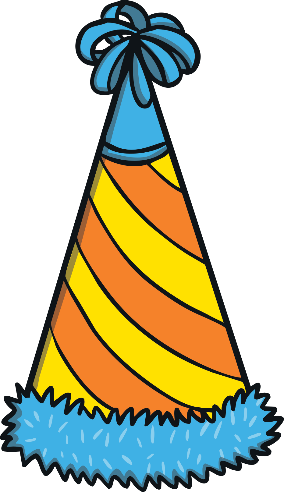 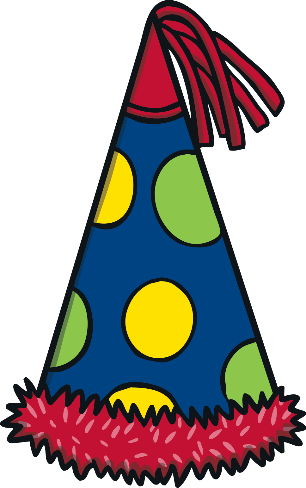 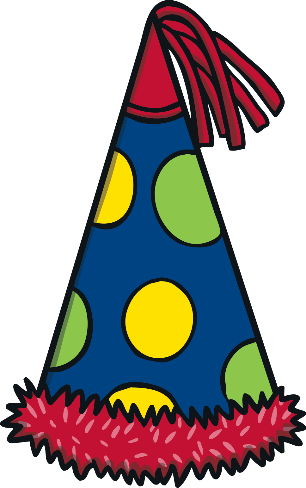 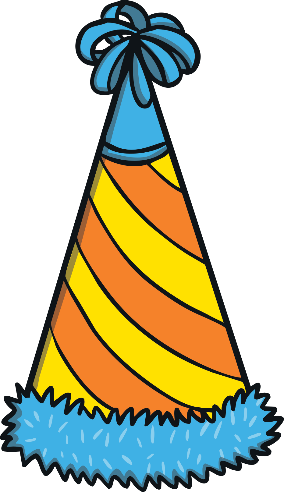 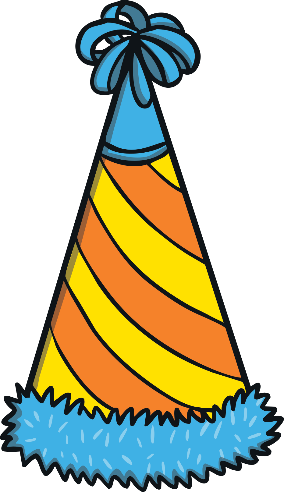 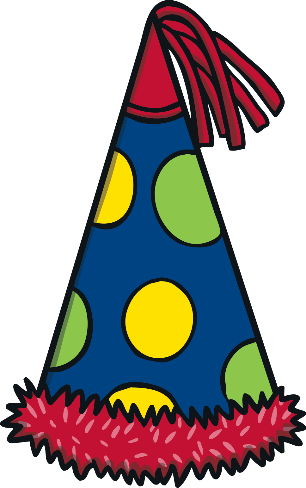 love
your
love
your
your
love
Today, we are learning to read words that contain a_e saying /ai/.
Teach
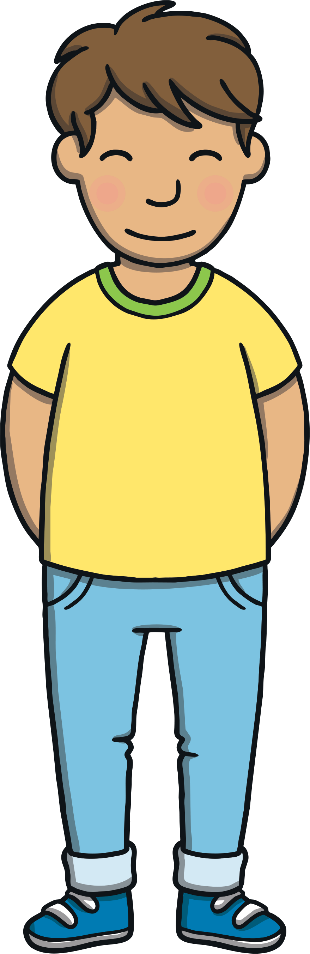 ‘a_e’ is a split diagraph. The first vowel is elongated as a result of the second vowel ‘e’. For example, the ‘a’ in ‘hat’ is short but the ‘a’ in ‘hate’ is long due to being part of the split digraph ‘a_e’.
X
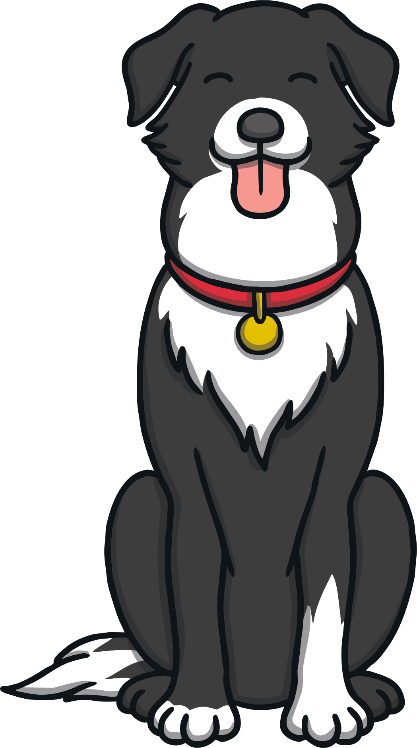 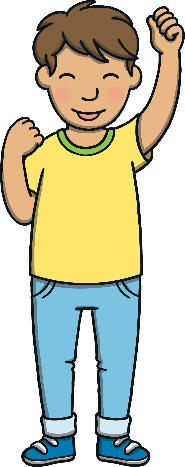 Click me for Kit’s teaching tips!
a and e are cheeky partners. When a and e work together, they say /ai/.

a and e are too cheeky to sit together so they have to have a letter sit between them.
Teach
_
e
a
Let’s read these words.
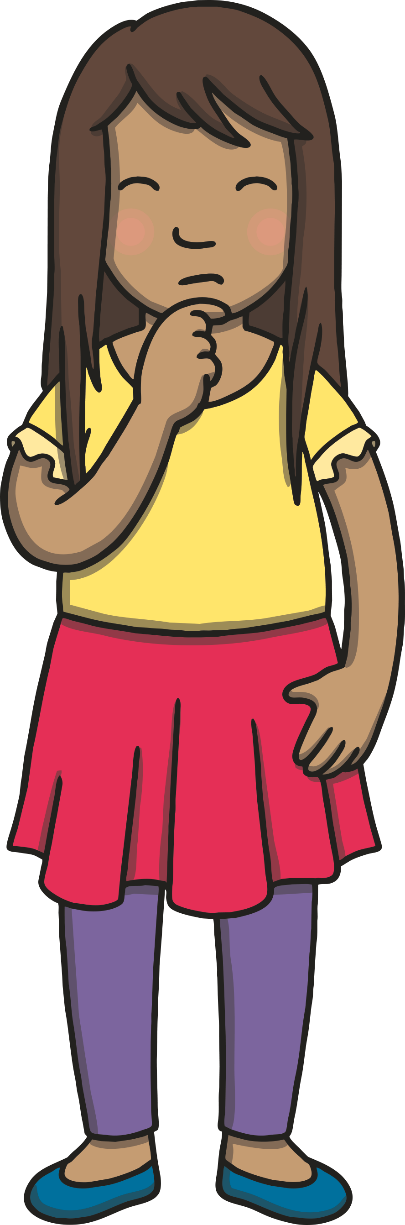 Teach
ape
ate
You can teach children to say the /ai/ first and then the letter in between after i.e. /ai/ /p/. It may help some children to explain that the ‘e’ is telling the ‘a’ to say its name and that they shouldn’t make the /e/ sound.
X
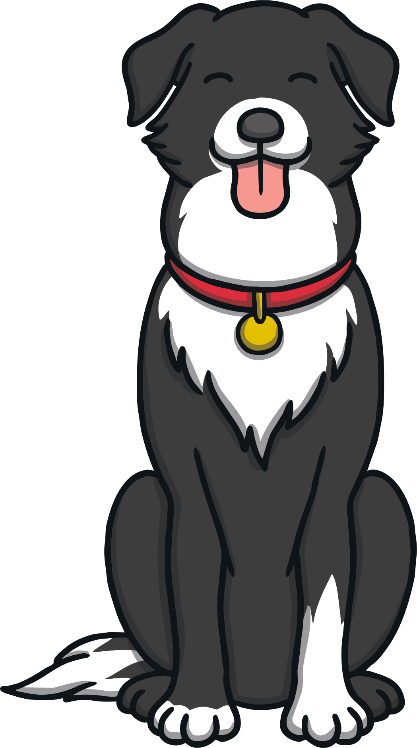 make
tape
game
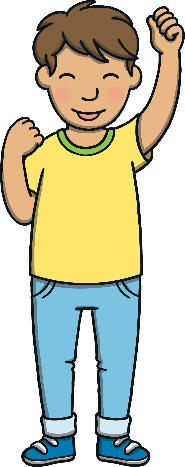 Click me for Kit’s teaching tips!
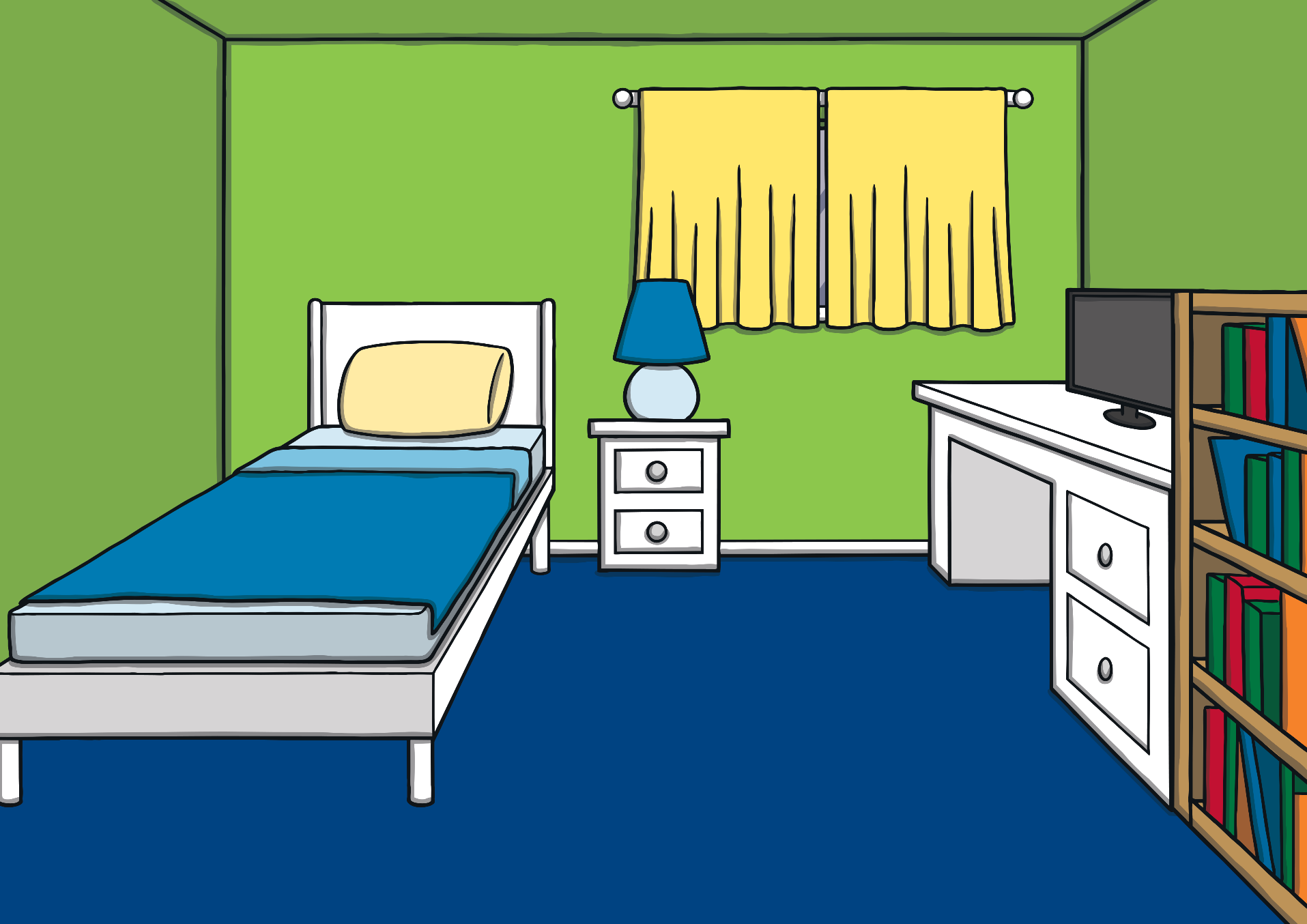 Teach
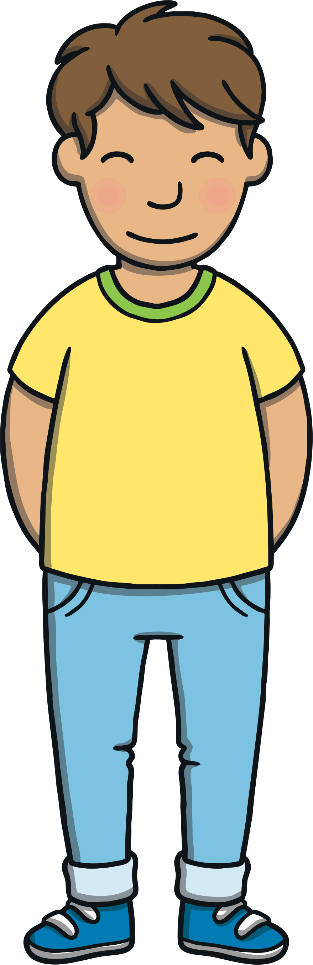 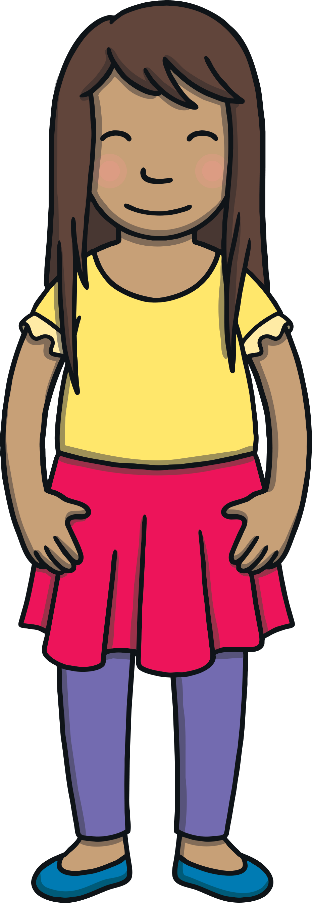 It was nearly Kit and Sam’s birthday. The twins were very excited. They were going to have a joint party!
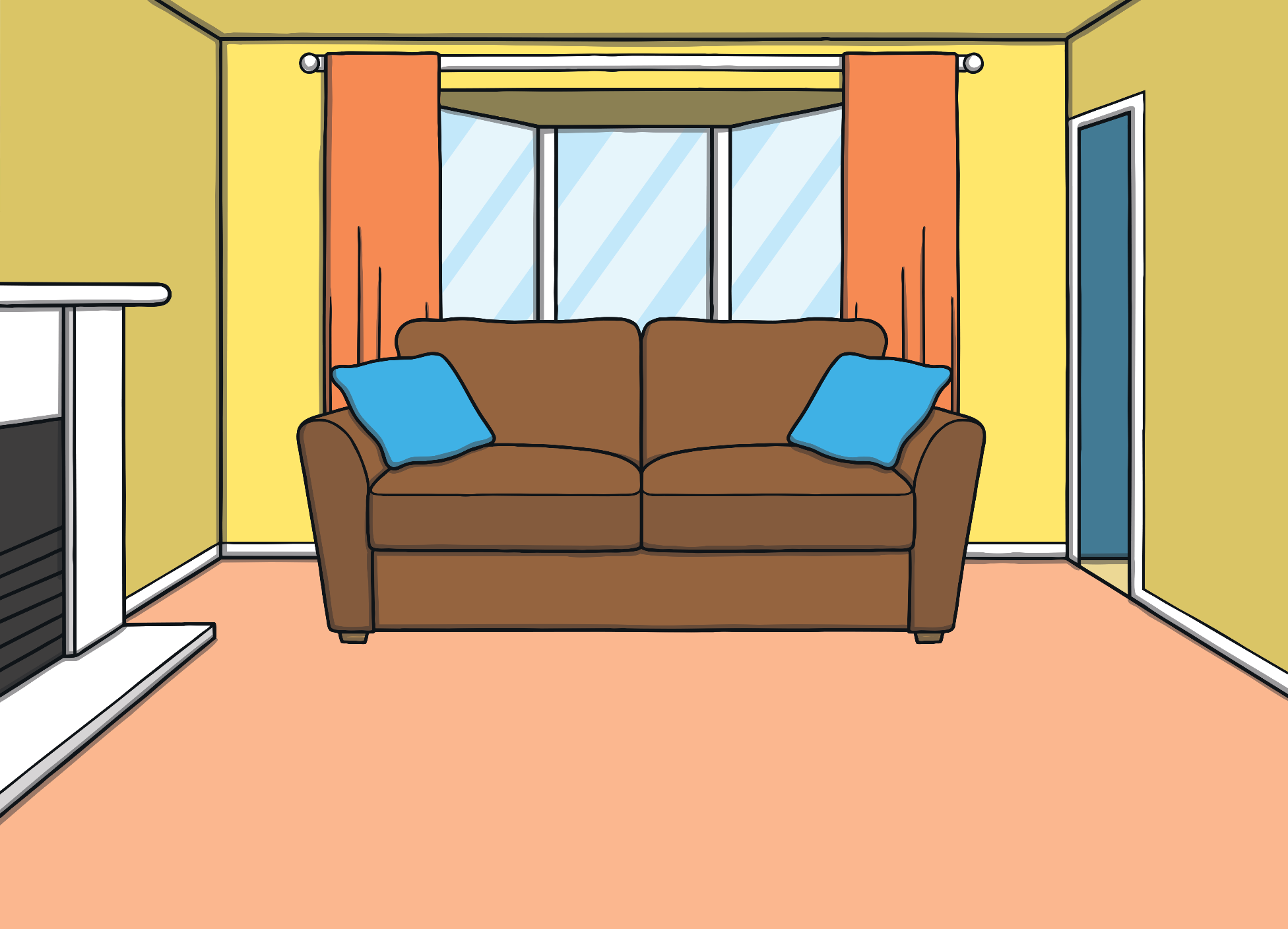 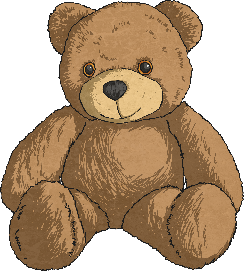 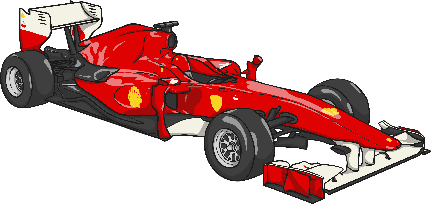 Teach
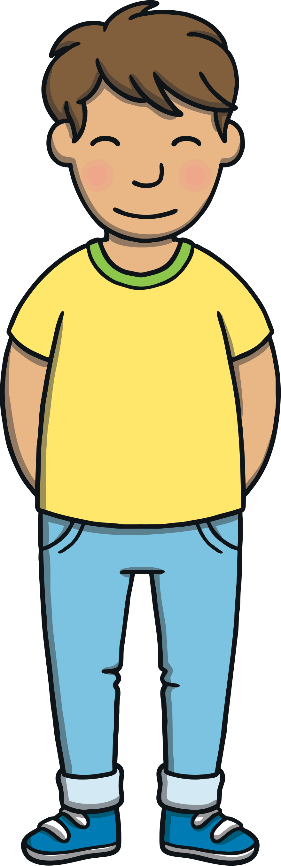 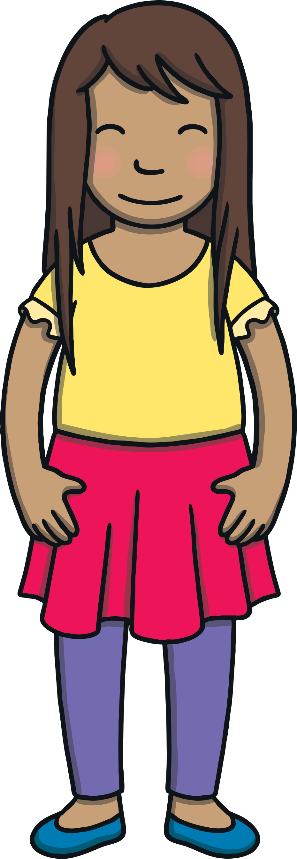 Sam asked, “What would you like as a present?”“Hmm, maybe a fluffy toy? How about you?” asked Kit.
“I think I would like a race car,” replied Sam.
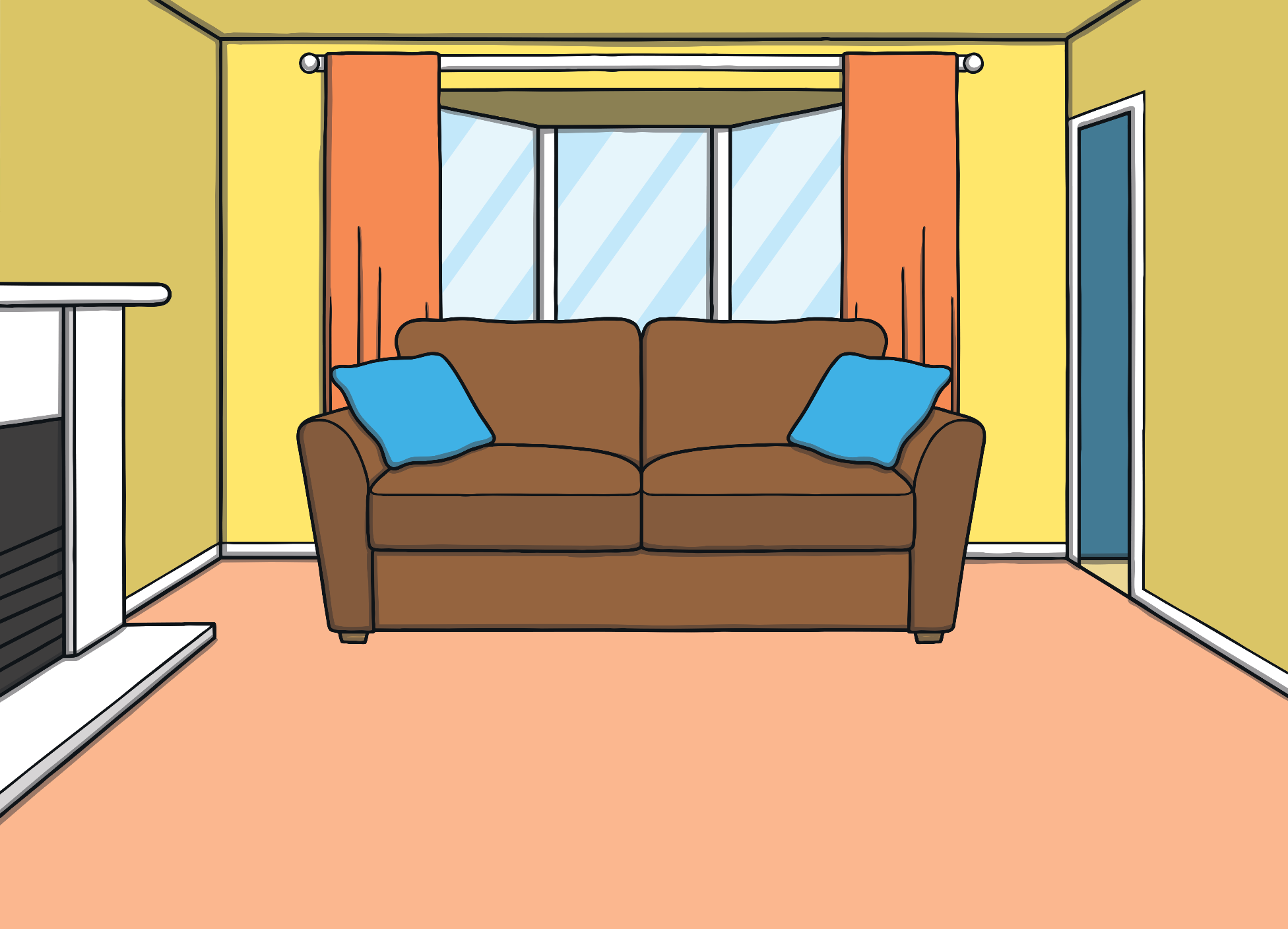 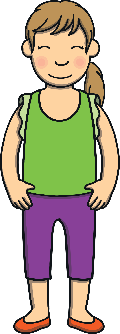 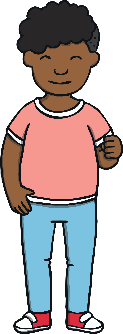 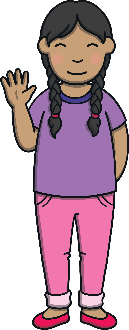 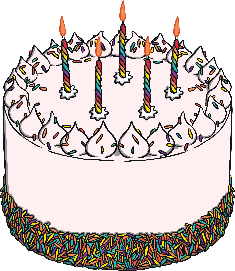 Teach
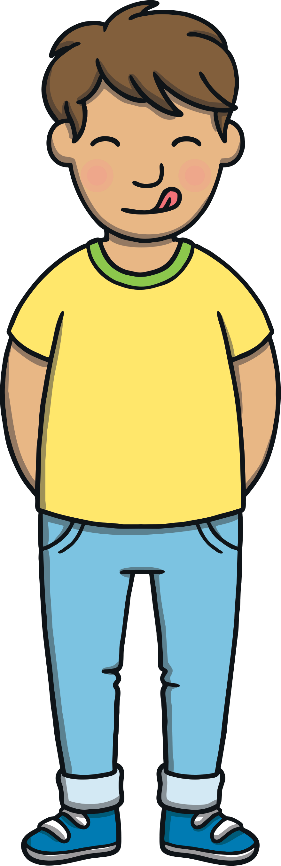 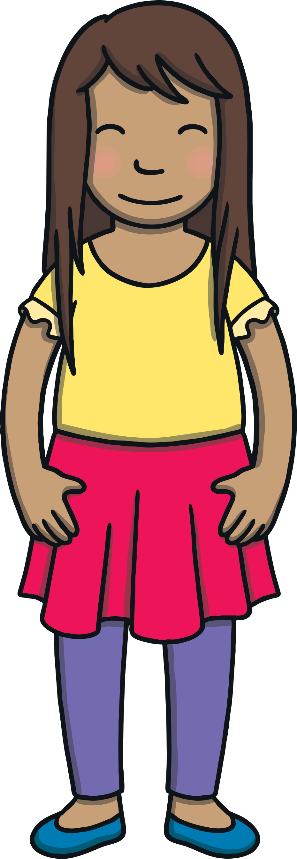 While Kit was licking his lips and thinking of birthday cake, Mum shouted from the kitchen, “Sam! Kit! Can you please help me?”
Mum needs Kit and Sam to check the party list. The cheeky partners a and e make the /ai/ sound. Can you read the a_e words on Mum’s list?
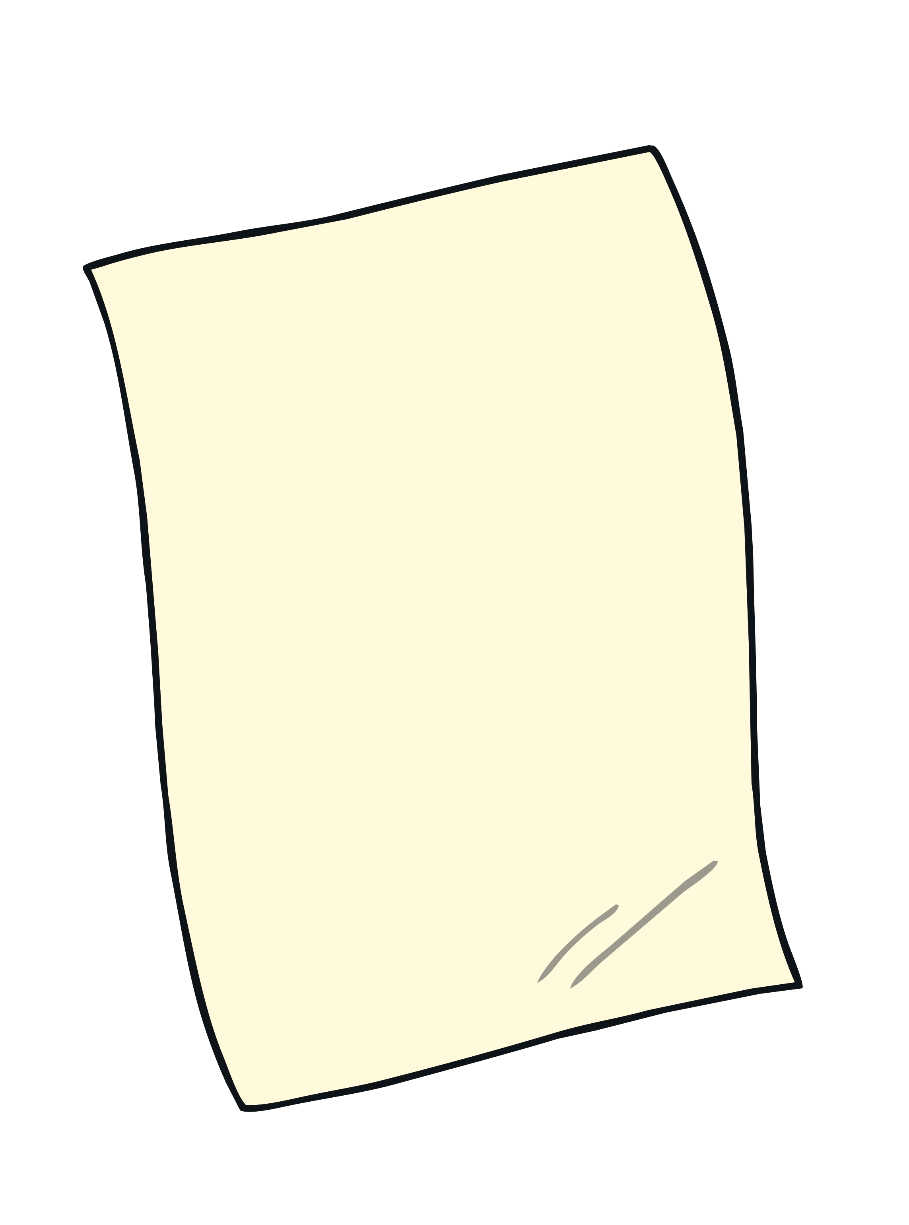 Teach
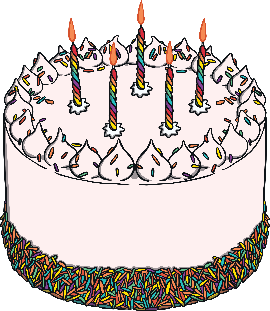 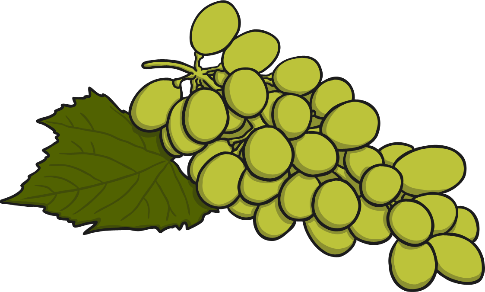 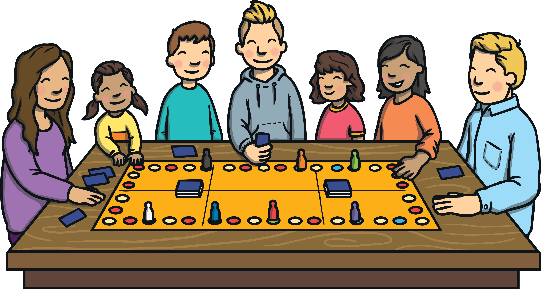 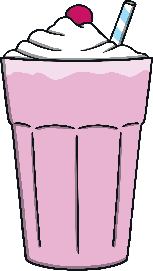 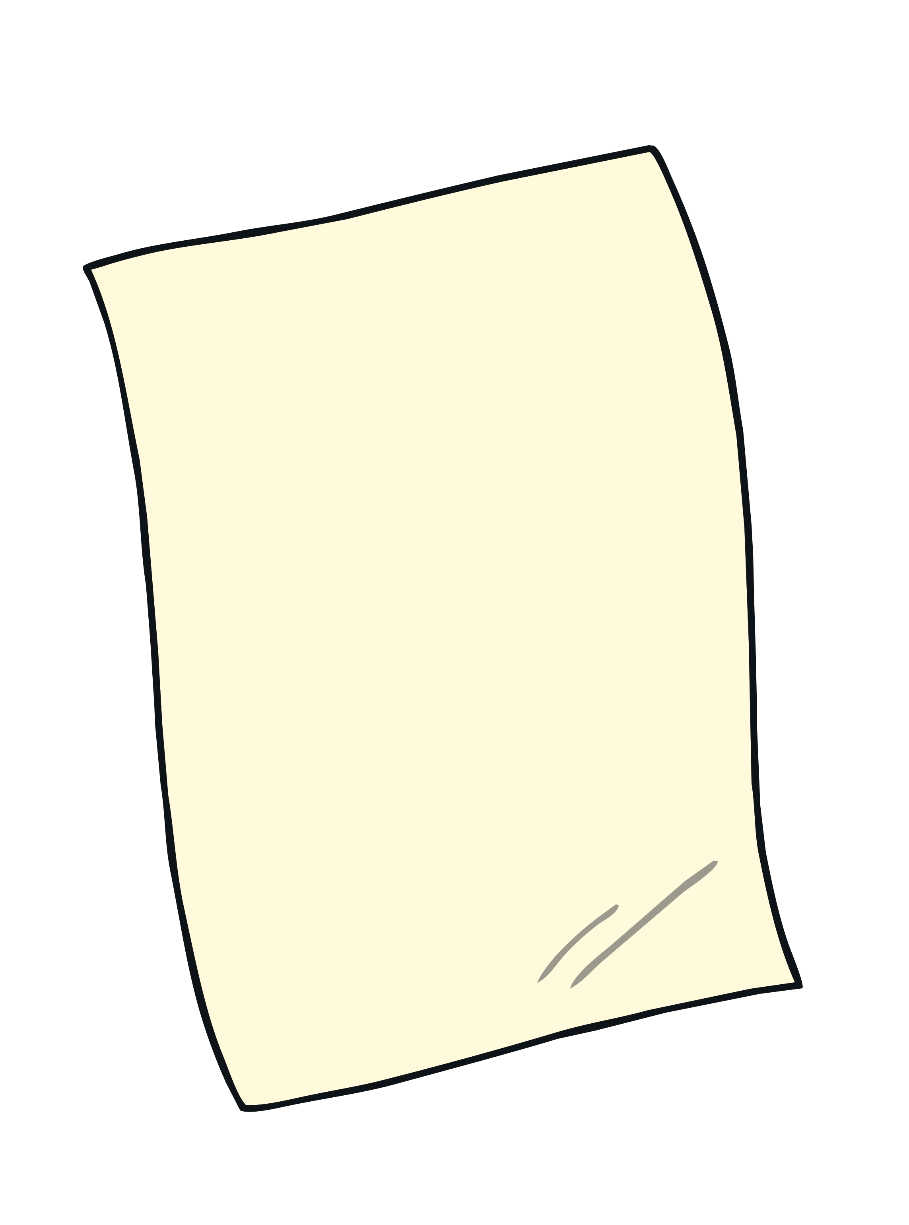 Teach
game
cake
shake
grapes
a e Idea Spotter
Dad had some other party ideas… Can you spot any a_e words?
Practise
Teach
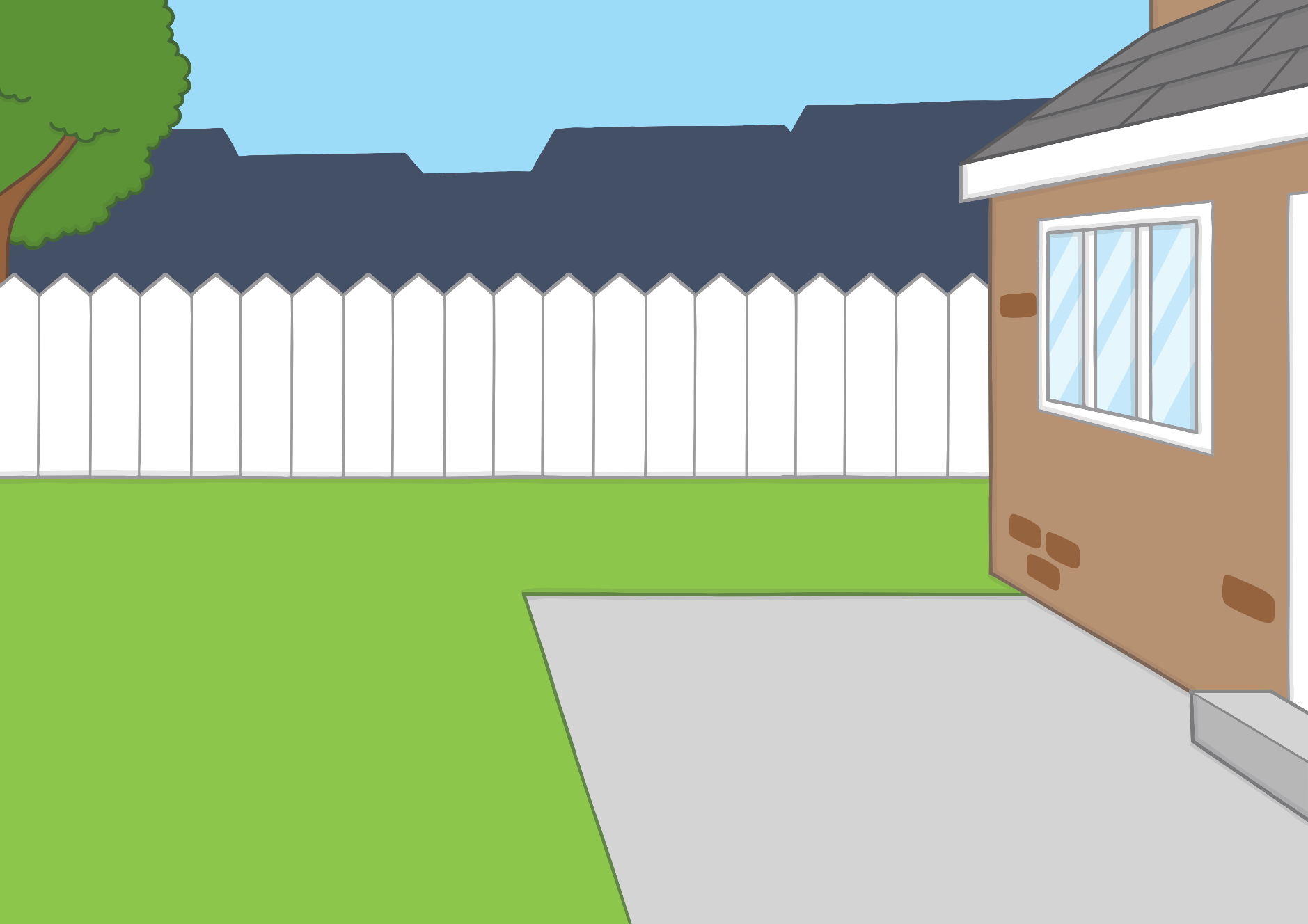 shake
bake
cake
ate
snake
grapes
game
mates
tape
plates
Practise
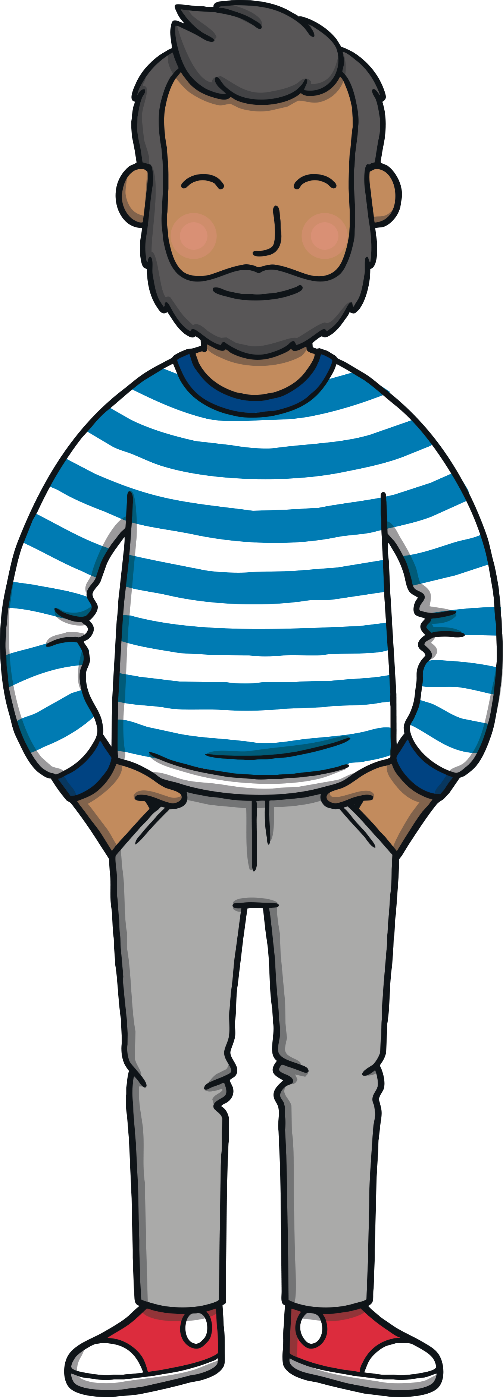 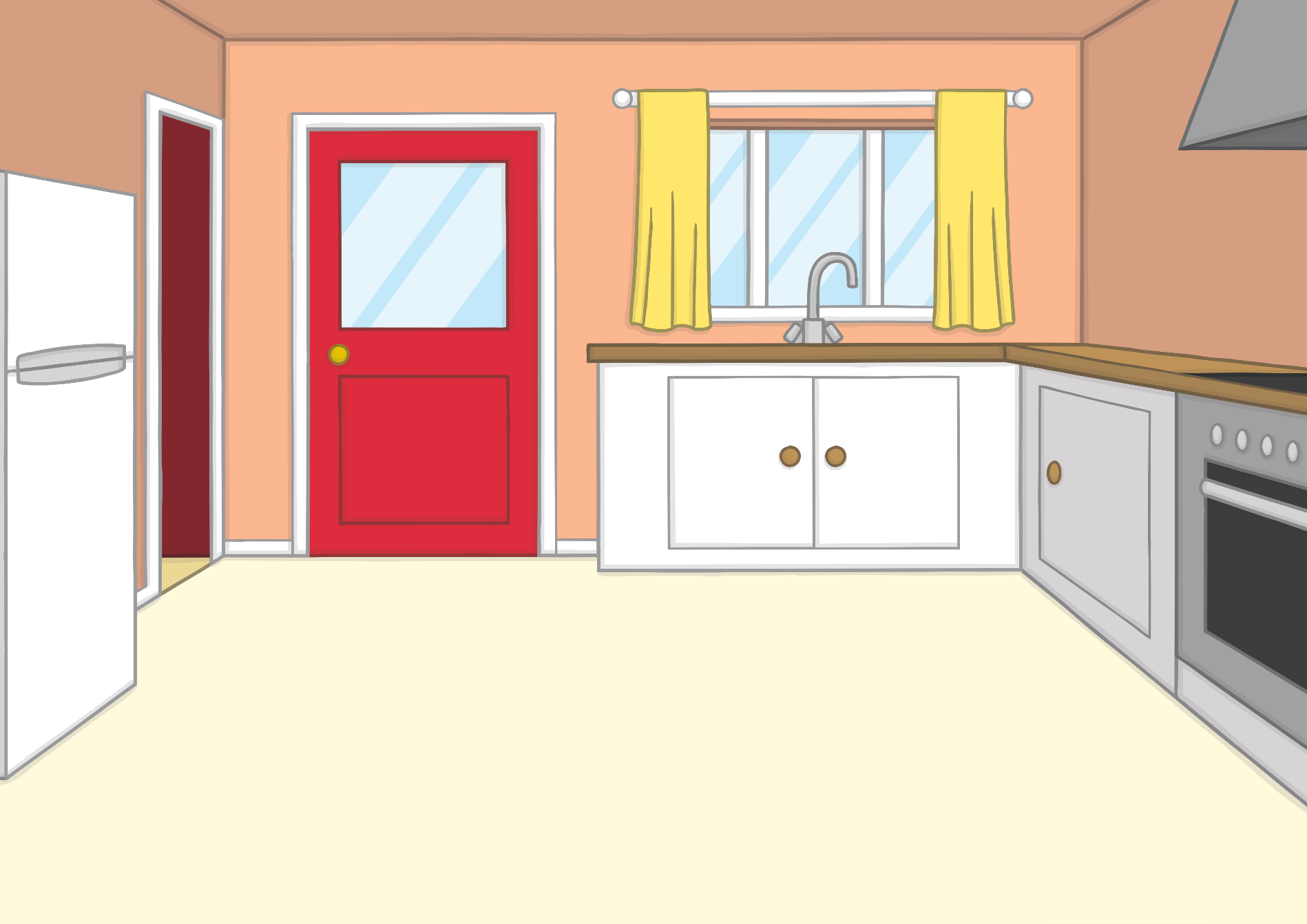 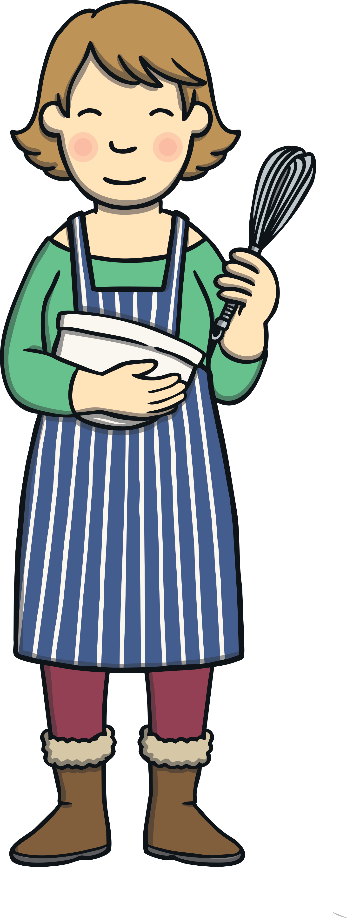 Teach
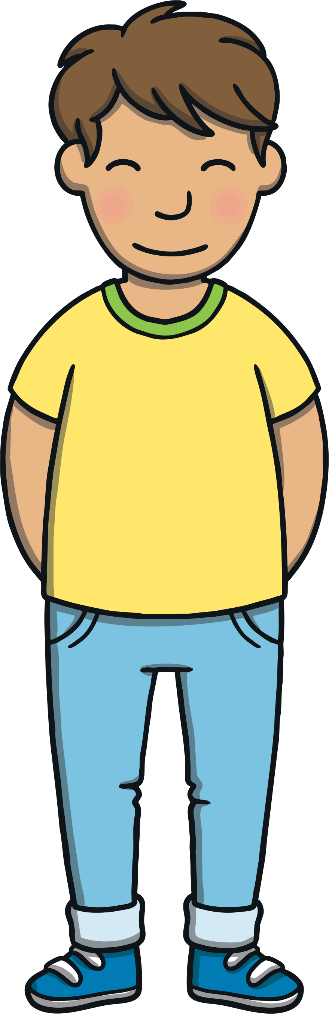 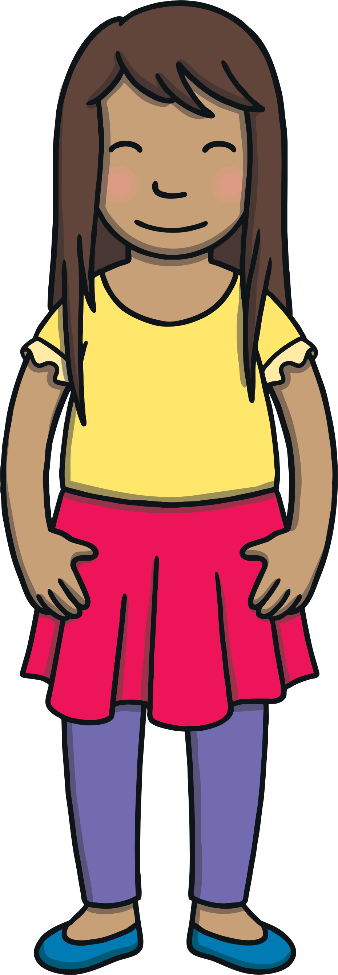 “I want to make plenty of food for the party,” said Mum.“Can we help?” shouted Kit. “I can bake the cake! That’s the most important job!” he said, licking his lips again.
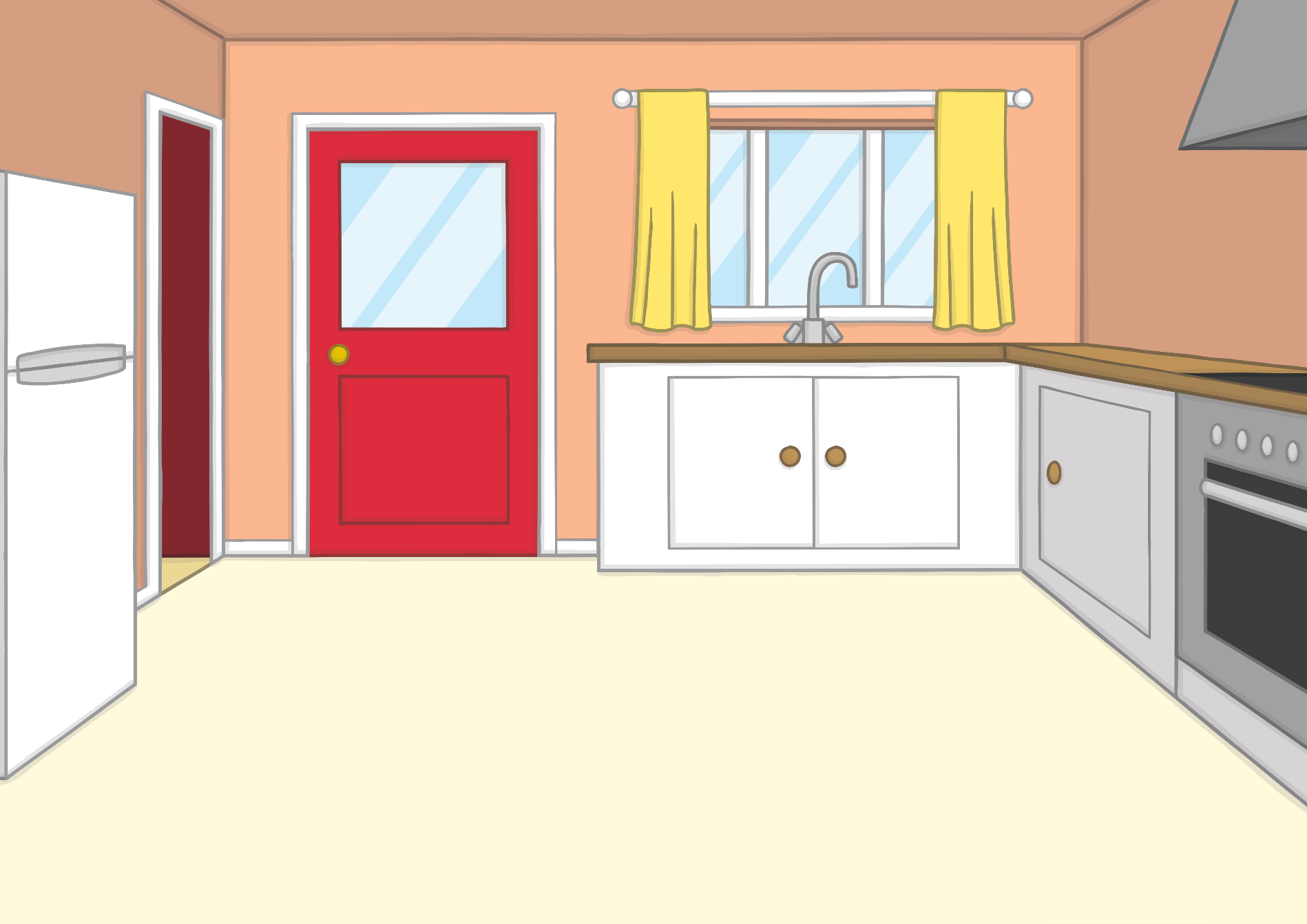 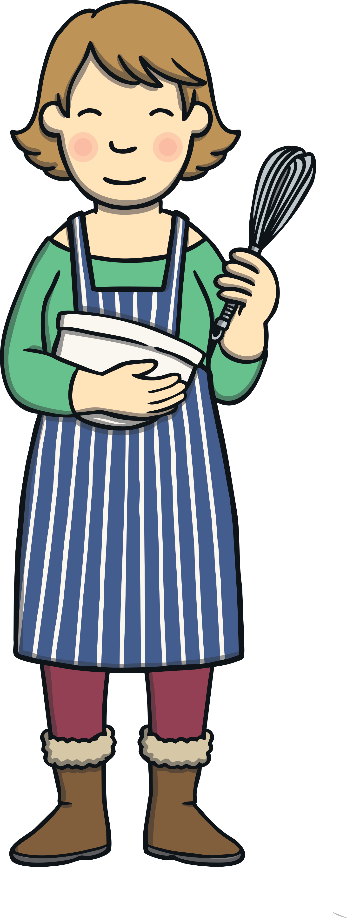 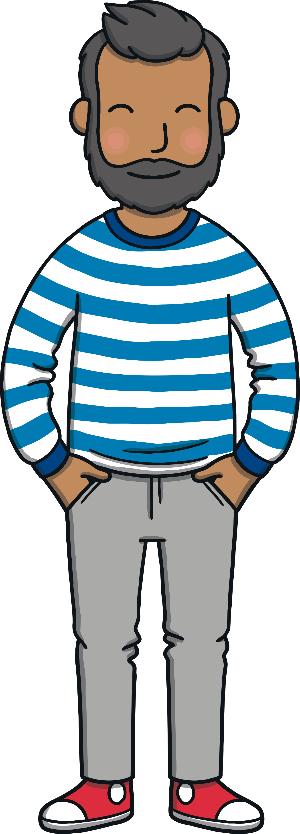 Teach
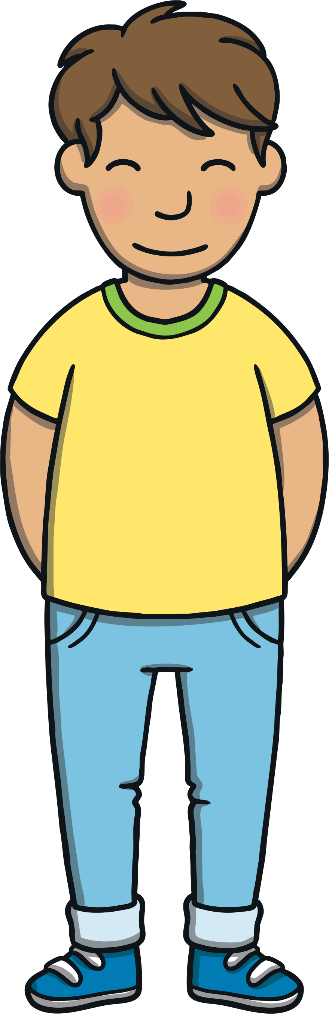 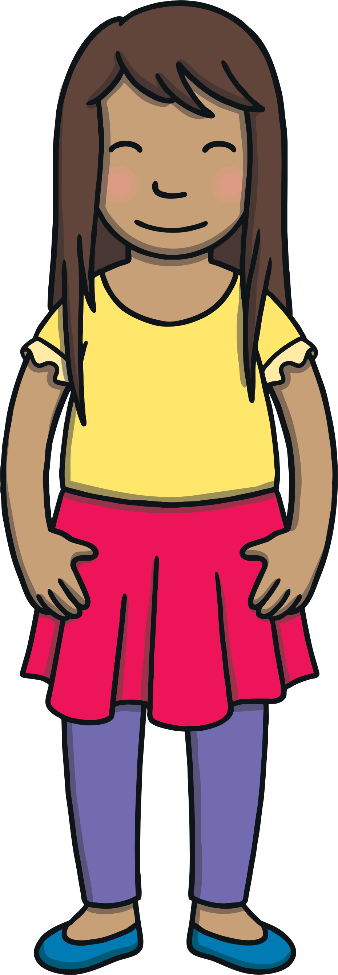 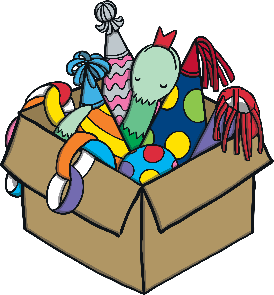 “I could do with some help too!” said Dad, who stumbled in carrying a box of decorations.“I’ll help you with those,” said Sam.
Sentence Time
Sam is looking at the box of party things.  What does she say to Dad? Read the sentence then click ‘Show’ to reveal the answer!!
Apply
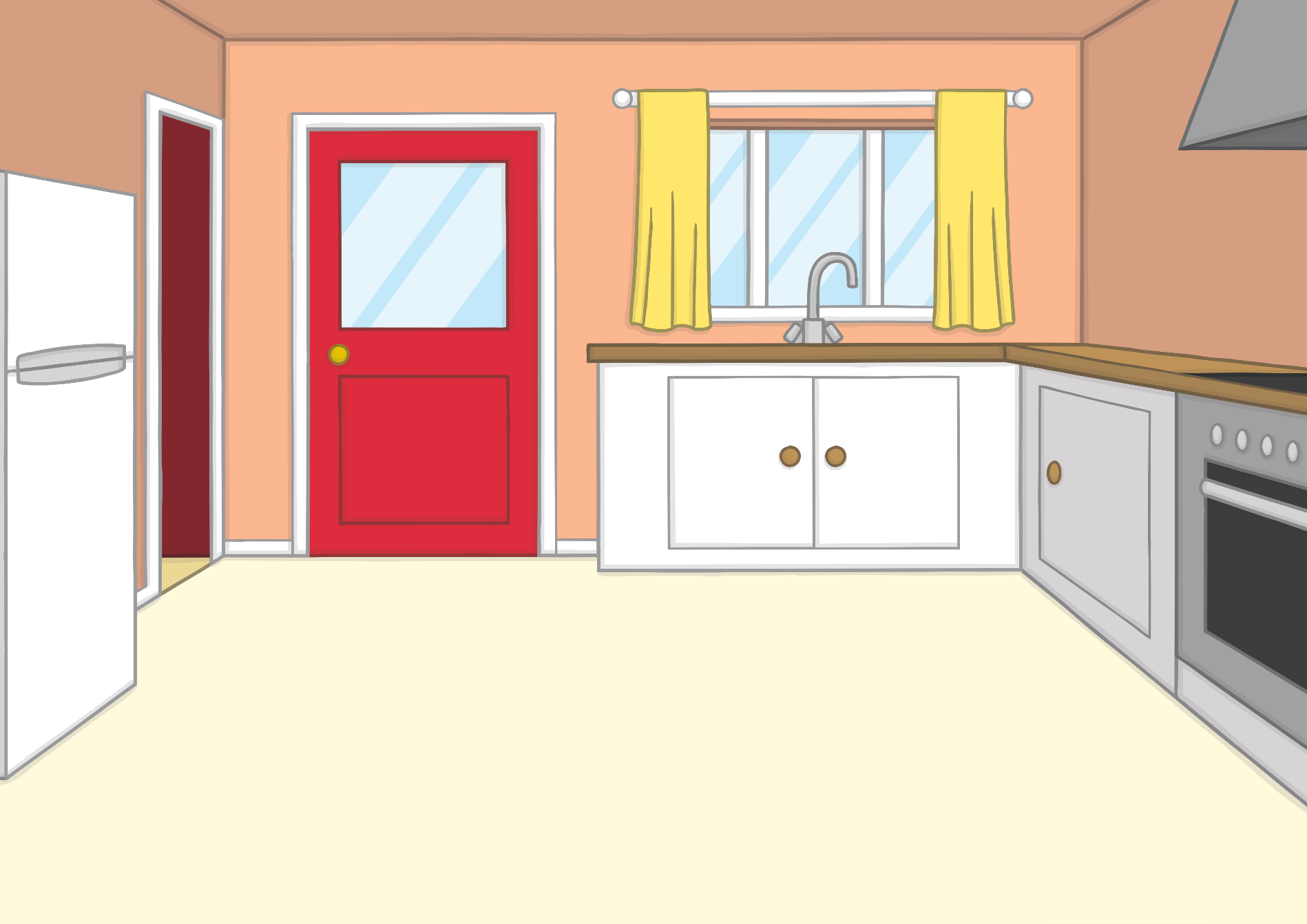 Is your snake game from last year in that box?
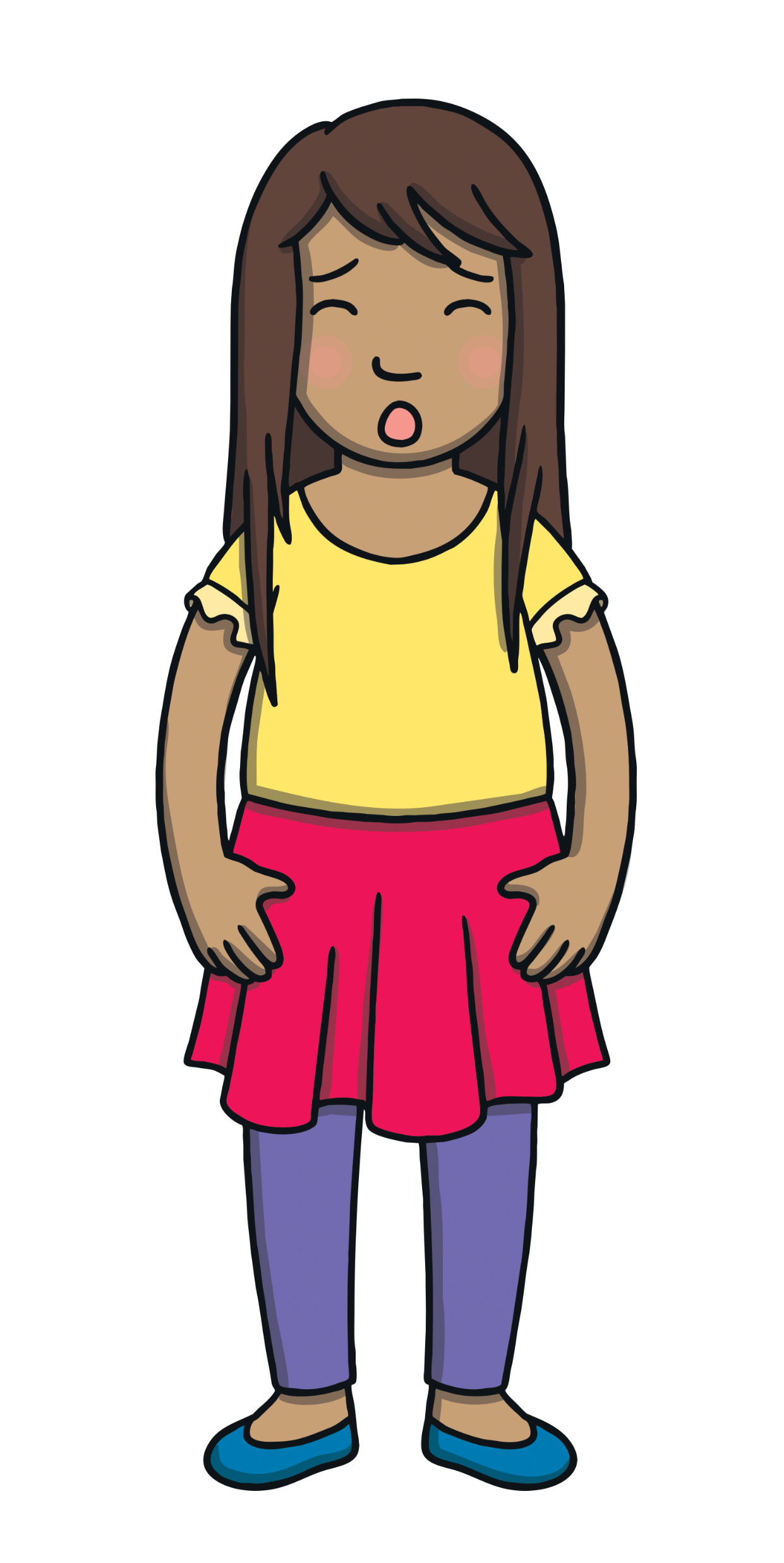 Apply
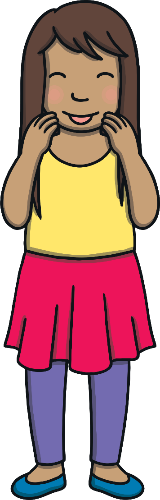 Sound Buttons On/Off
Show
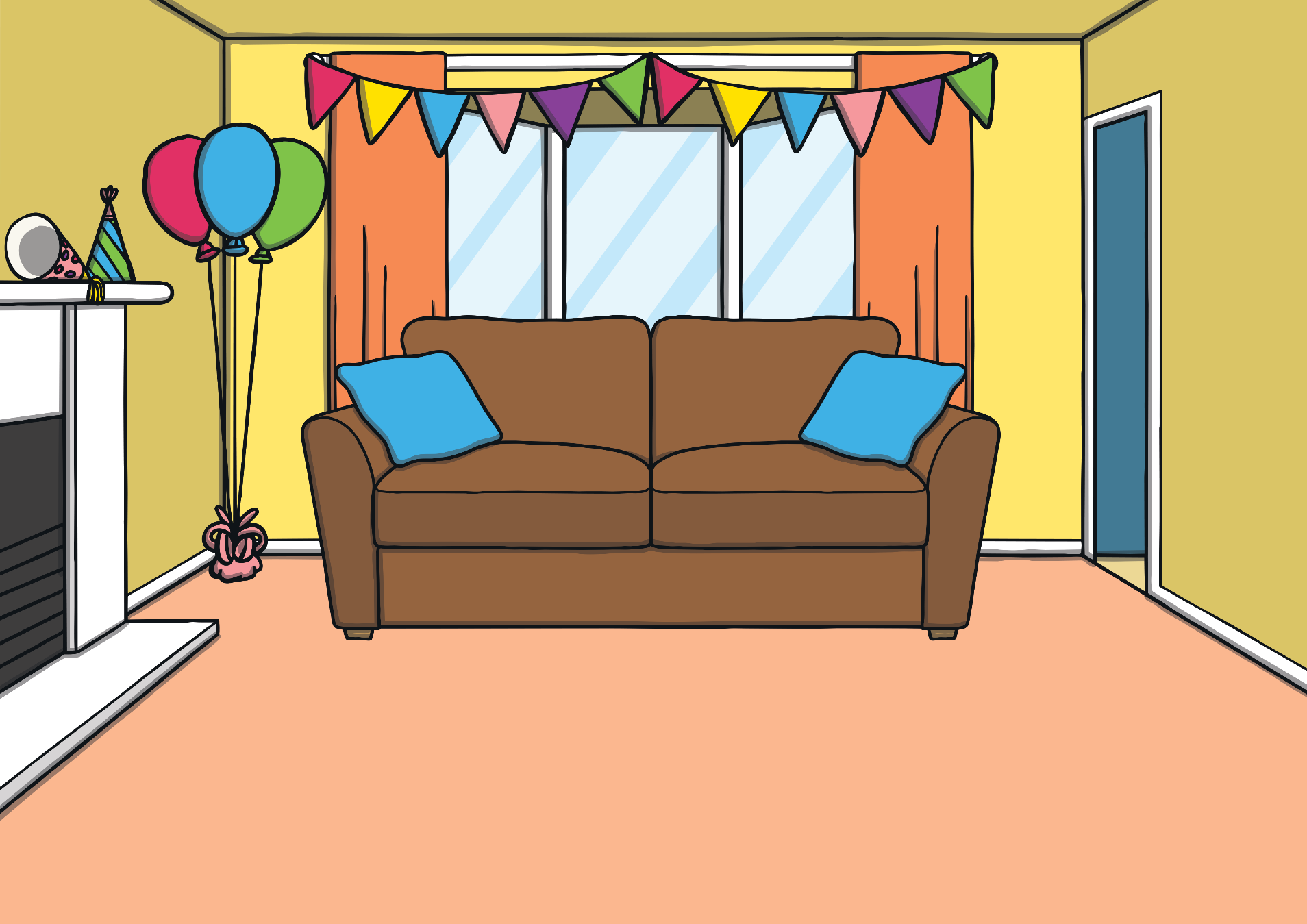 Teach
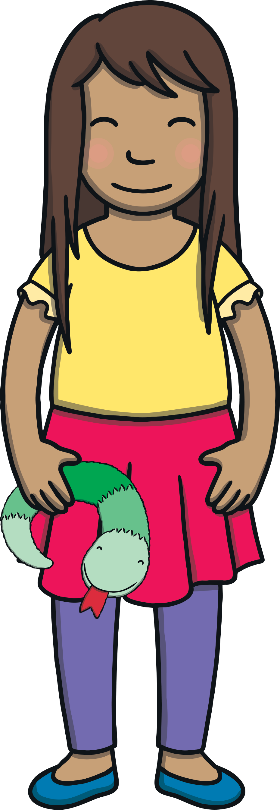 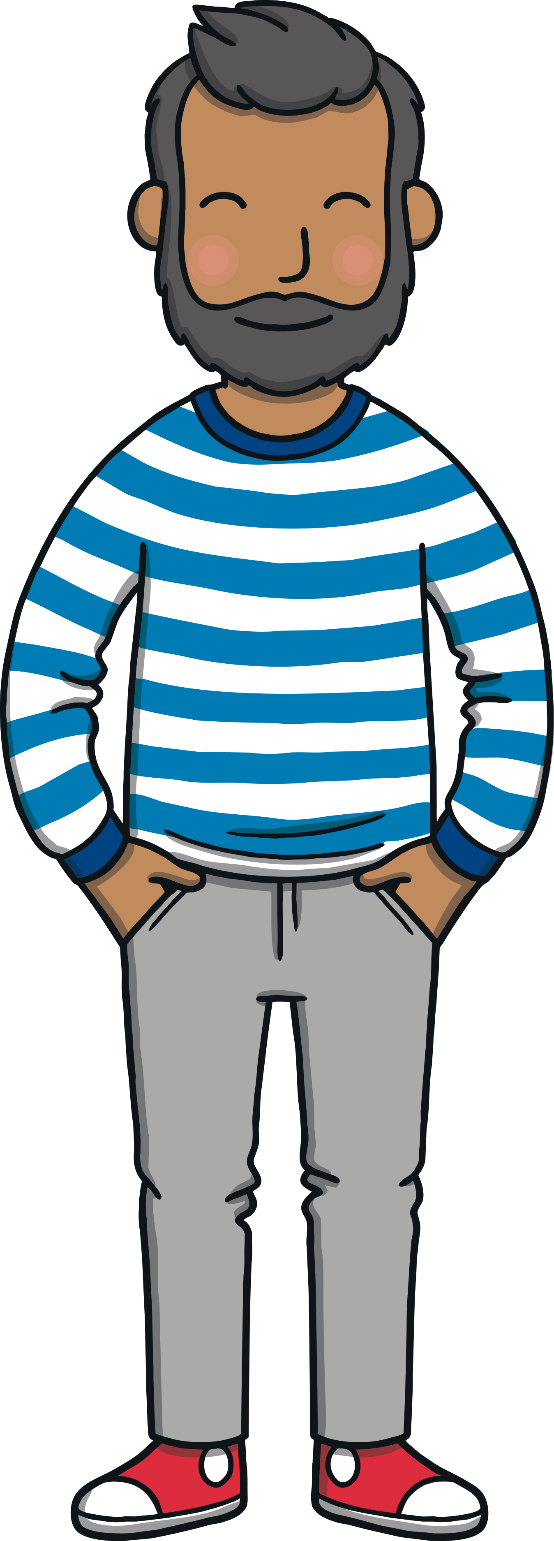 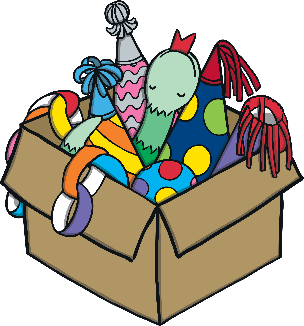 “I think so,” said Dad as he pulled out a stripy snake.“Yay, I love to play the snake game!” cried Sam.
Today, we have learnt…
a_e
saying /ai/
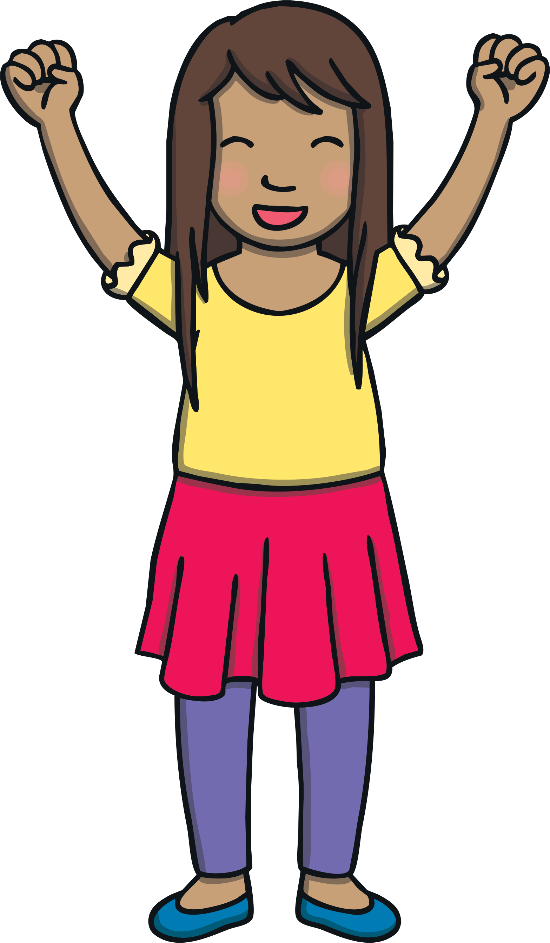 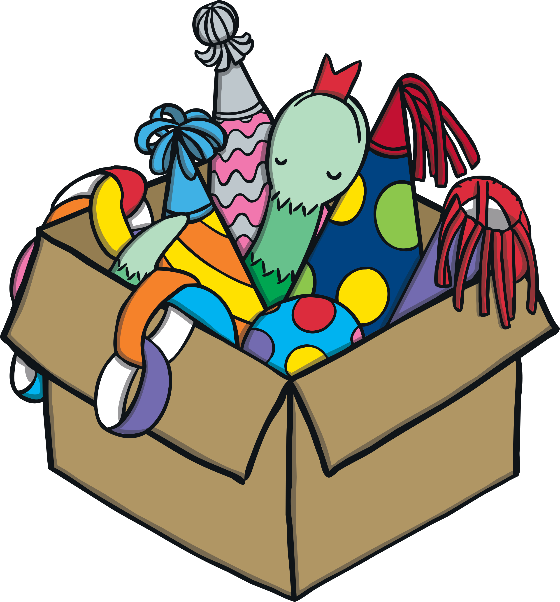 The adventure continues next lesson!